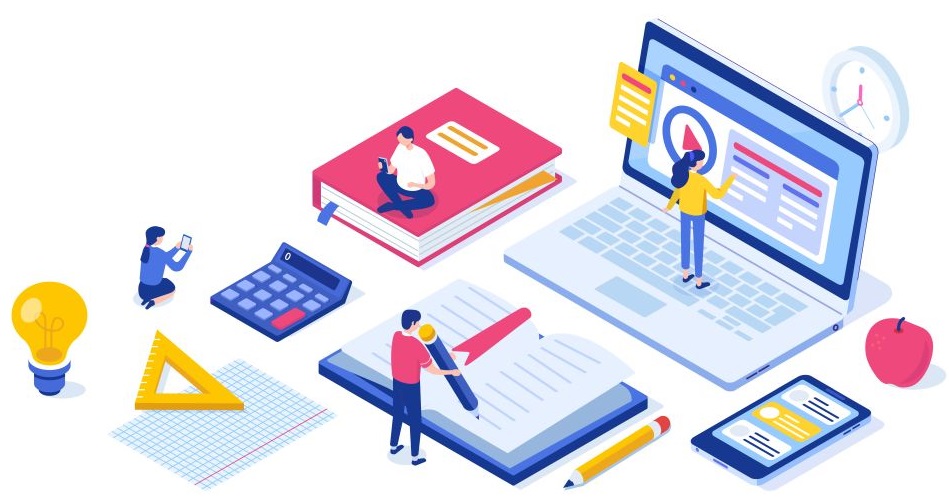 UZAKTAN EĞİTİM SÜRECİNDE EBEVEYN OLARAK NELERE DİKKAT ETMELİYİZ.
UZAKTAN EĞİTİM SÜRECİNDE EBEVEYN OLARAK NELERE DİKKAT ETMELİYİZ.
DERS ESNASINDA ÖĞRETMEN SINIFI KONTROL EDECEĞİNDEN DİĞER İLETİŞİM ARAÇLARIYLA SİZİNLE İLETİŞİME GEÇEMEYECEKTİR. ÇÜNKÜ BU DURUM MOTİVASYONUNUN DÜŞMESİNE SEBEP OLACAKTIR.
UZAKTAN EĞİTİM SÜRECİNDE EBEVEYN OLARAK NELERE DİKKAT ETMELİYİZ.
YAPABİLECEĞİNİZ HER ŞEYİ YAPTIĞINIZ HALDE DERSE GİREMİYORSANIZ SINIFTAN BAŞKA BİR VELİ İLE İLETİŞİME GEÇEBİLİR YARDIM TALEP EDEBİLİRSİNİZ.
UZAKTAN EĞİTİM SÜRECİNDE EBEVEYN OLARAK NELERE DİKKAT ETMELİYİZ.
ÇOCUĞUNUZUN DERS ESNASINDA SESSİZLİĞİ SAĞLAMASINI VE ÖĞRETMENİNİ DİKKATLE DİNLEMESİ GEREKTİĞİNİ VURGULAYIN.
UZAKTAN EĞİTİM SÜRECİNDE EBEVEYN OLARAK NELERE DİKKAT ETMELİYİZ.
ÇOCUĞUNUZUN BU SÜRECİ VERİMLİ GEÇİRMESİ İÇİN ÇOCUĞA OKULDA OLDUĞU GİBİ DERS ESNASINDA KURALLARA UYMASI GEREKTİĞİNİ SÖYLEYİNİZ.
UZAKTAN EĞİTİM SÜRECİNDE EBEVEYN OLARAK NELERE DİKKAT ETMELİYİZ.
ÇOCUĞUNUZUN YANINDA UZAKTAN EĞİTİM İLE İLGİLİ OLUMSUZ İFADELERİ SÖYLEMEKTEN KAÇININ. BU DURUM DERSİ DİKKATLE DİNLEMESİNE OLUMSUZ ETKİLER.
UZAKTAN EĞİTİM SÜRECİNDE EBEVEYN OLARAK NELERE DİKKAT ETMELİYİZ.
DERSE GİREMEDİĞİNİZ DURUMLARDA SİSTEME YENİDEN GİRİŞ YAPMAYI, CİHAZI KAPATIP AÇMAYI DENEYEBİLİRSİNİZ.
UZAKTAN ÖĞREN,
EVDE UYGULA!
BİRAZ TEKNOLOJİ,
BİRAZ UYGULAMA!
BİRAZ DA SABIR…